Mosquitoes and Their Diseases
Maureen Brophy, MPH
Ph.D. Student
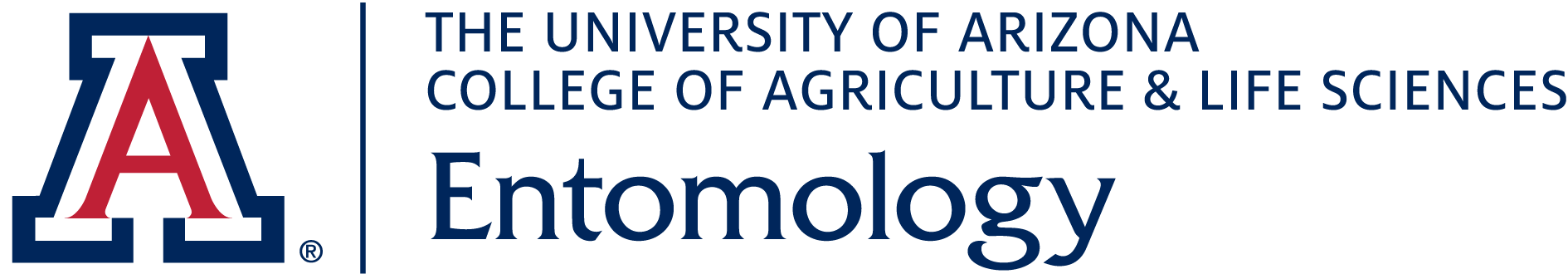 Outline
What are mosquitoes?
Biology
Ecology
Mosquito Species
Arthropods That Feed on Vertebrate Blood
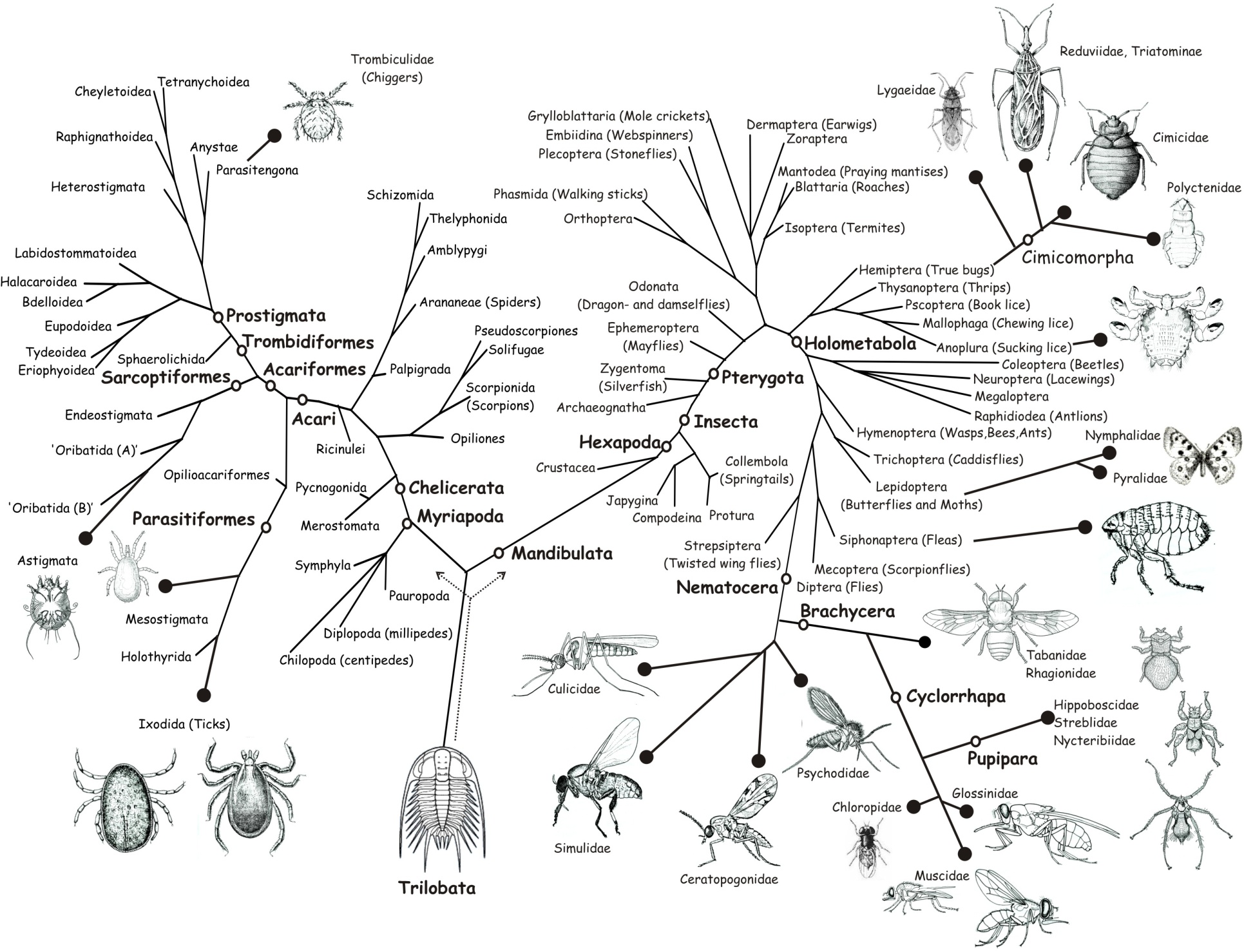 Biology
Mosquito Taxonomy
In the “Fly” order
Family Culicidae
~2,500 species worldwide
~150 species in United States
~40 species in Arizona
Life Cycle
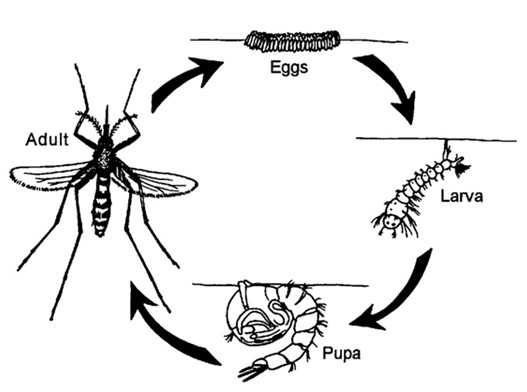 Undergo complete metamorphosis
Mosquito Eggs
Depending on species, either laid individually or clumped together in a floating raft
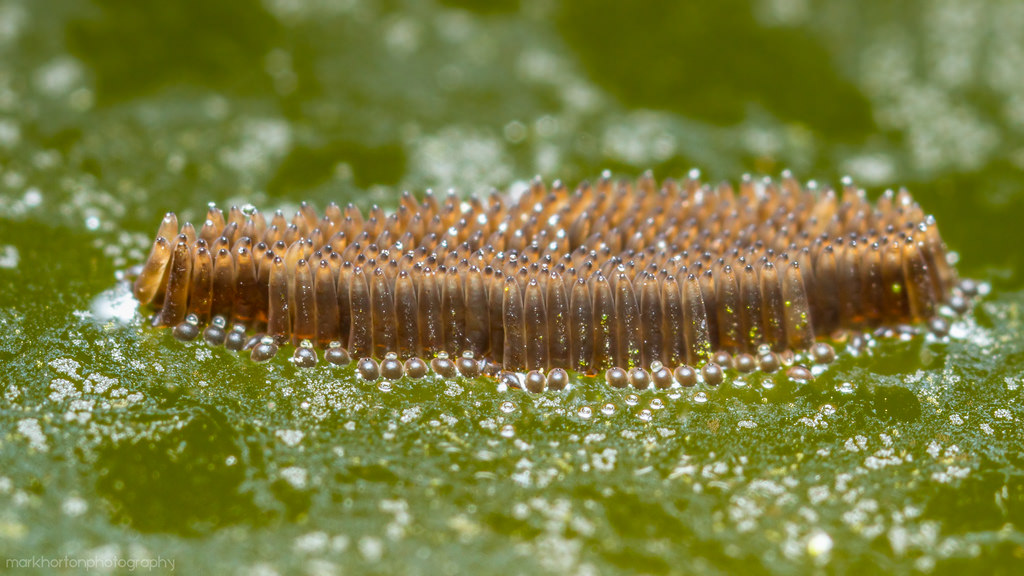 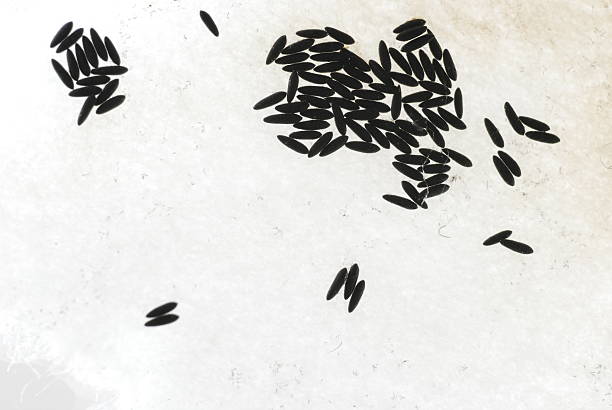 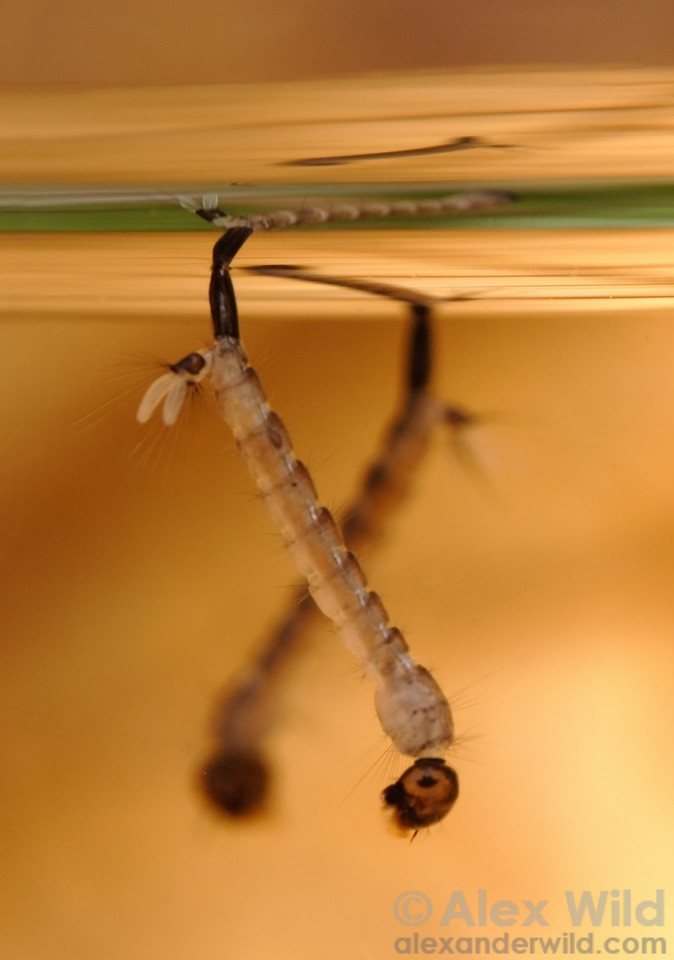 Mosquito Larvae
Aquatic
Small, white/beige
Siphon tube to breathe
External Biology
External Biology
Body

Thorax- where the wings and legs are
Abdomen- thin and elongate, fattens out after feeding
External Biology
1 set of wings 
Back “wings” are tiny nubs called halteres
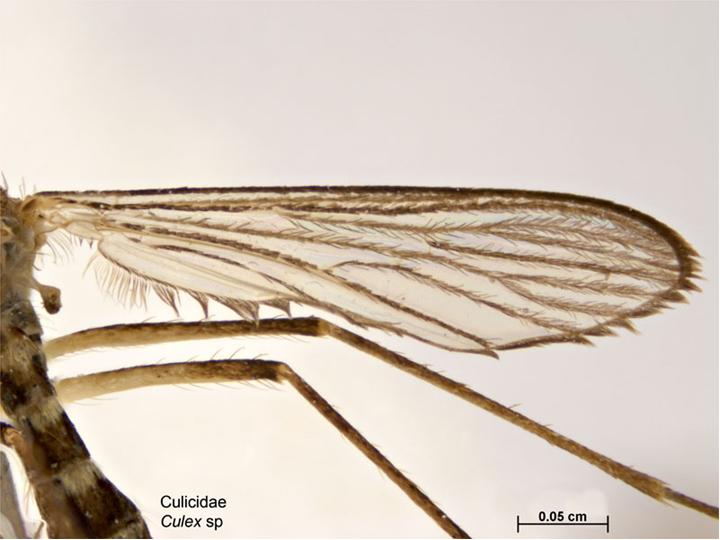 External Biology
Sensory

Antennae to “smell” and pick up chemical cues
Hairs and scales on legs and body sense heat and vibrations
Large compound eyes, but not very good at seeing
External Biology
Sensory

Carbon dioxide
Sweat
Lactic acid
Octenol
Temperature
Humidity
External Biology
Mouthparts- slender, made for piercing and sucking
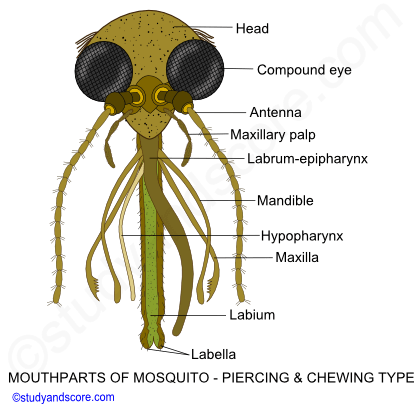 Mating
Females ready to mate upon emerging from pupal stage
Males need 1-2 days for genitals to rotate
Males find females using chemical cues and wingbeat frequency

After mating, females seek host to blood feed
Blood Feeding
Only female mosquitoes bite
Blood meal required for reproduction
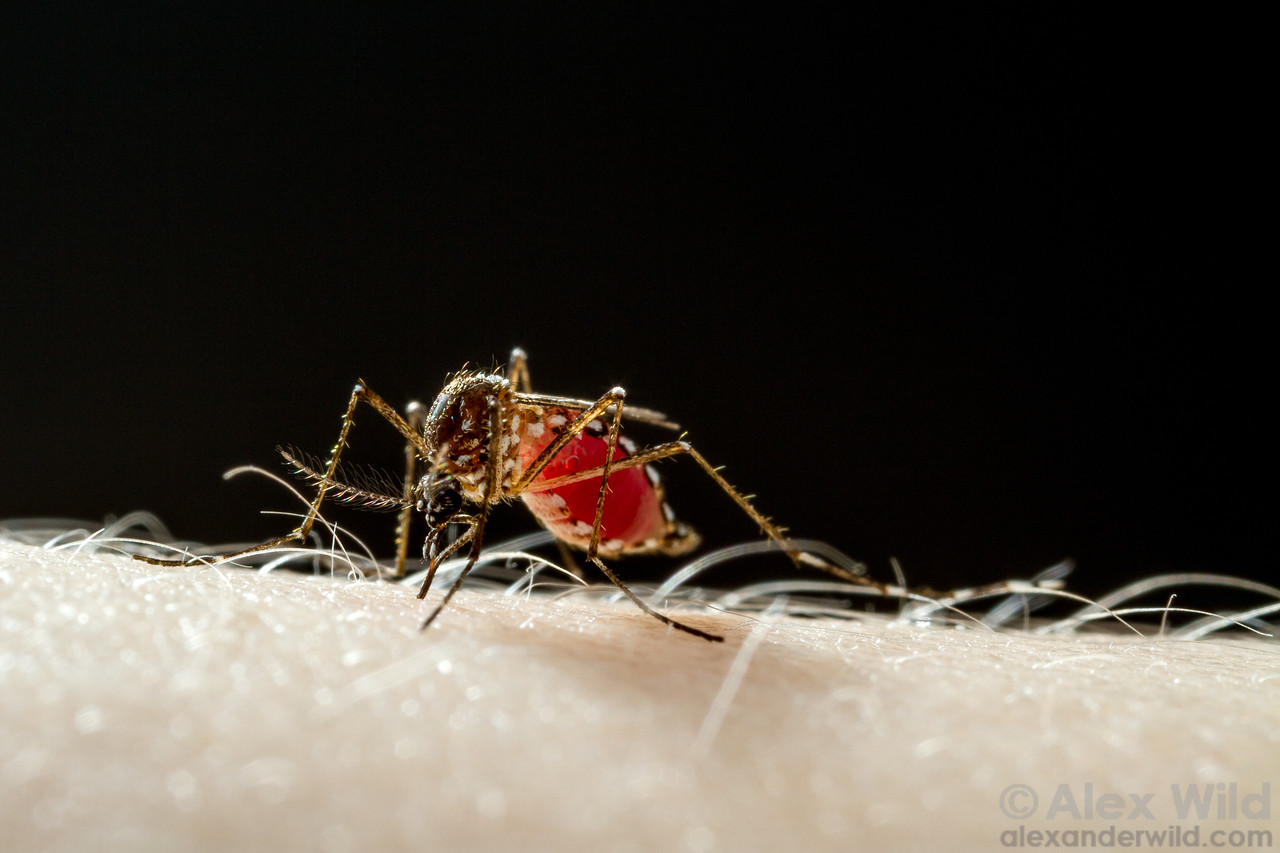 Blood Feeding
Solids and liquids from blood get separated in gut
Liquids get excreted during feeding, leaving room for more blood
Abdomen can stretch to accommodate meal
Finding a Host
Smell
Sight
Heat
Smell
Sight
Heat
Touch
Taste
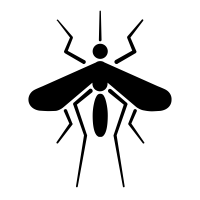 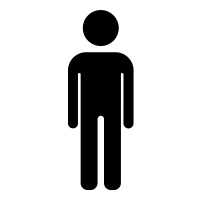 Smell
Sight
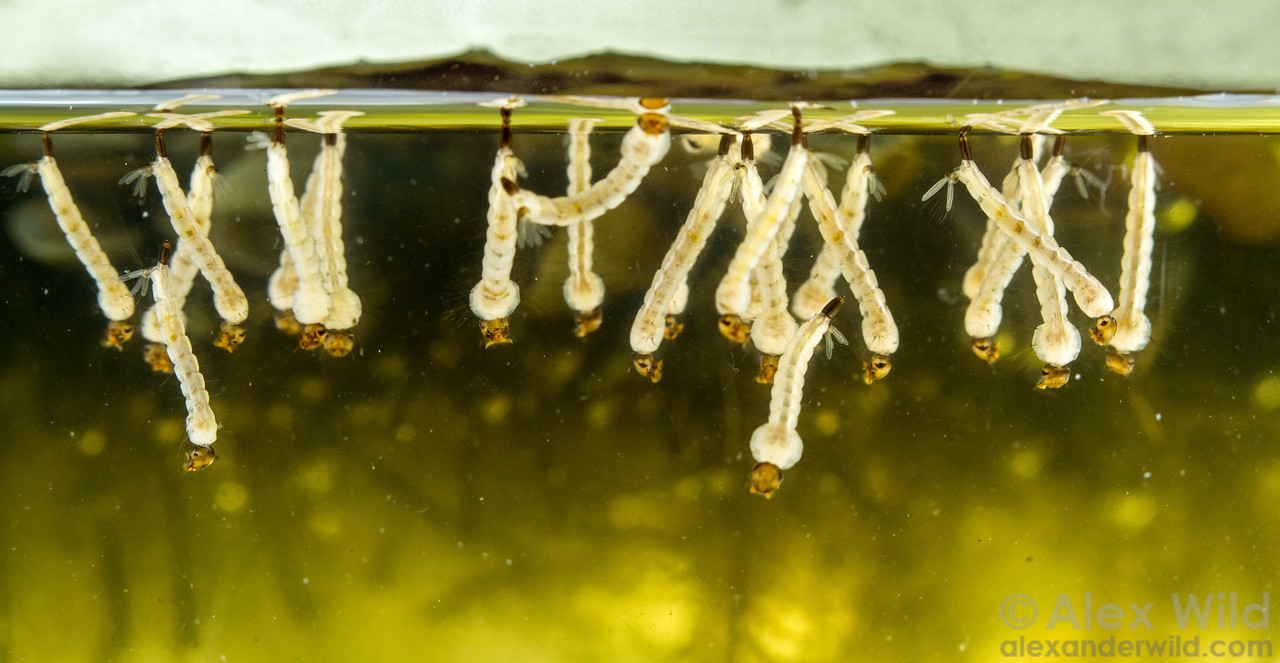 Ecology
Where Are Mosquitoes Found?
On every continent except Antarctica
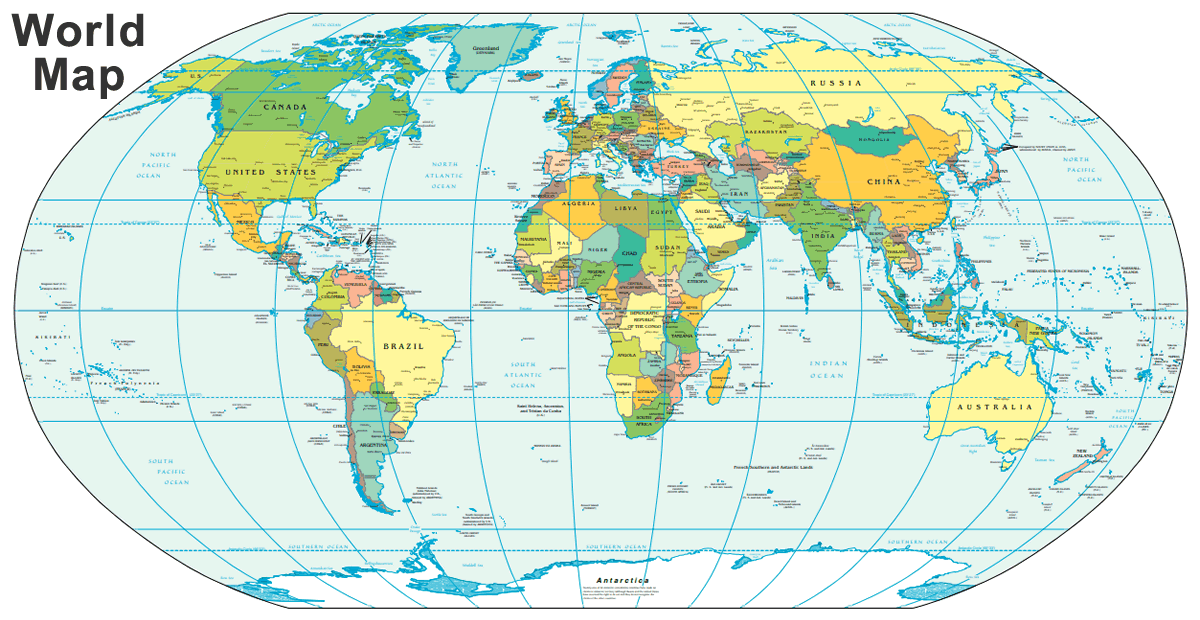 Mosquito Breeding Sites
Need standing water to lay eggs, but not much

Tree holes
Plants that collect water
Longstanding puddles
Over-irrigated landscapes
Open containers
Trash
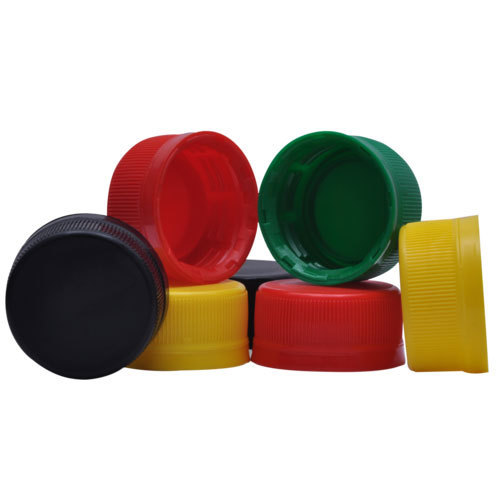 Adult Survival
Adult females will live 3 weeks to 3 months, depending on conditions
Can feed and lay eggs multiple times during life

Under 50°F, adult mosquitoes will hibernate 
Too cold, and they will die
Mosquitoes in Arizona
~40 species of mosquitoes in Arizona

Only a handful transmit disease
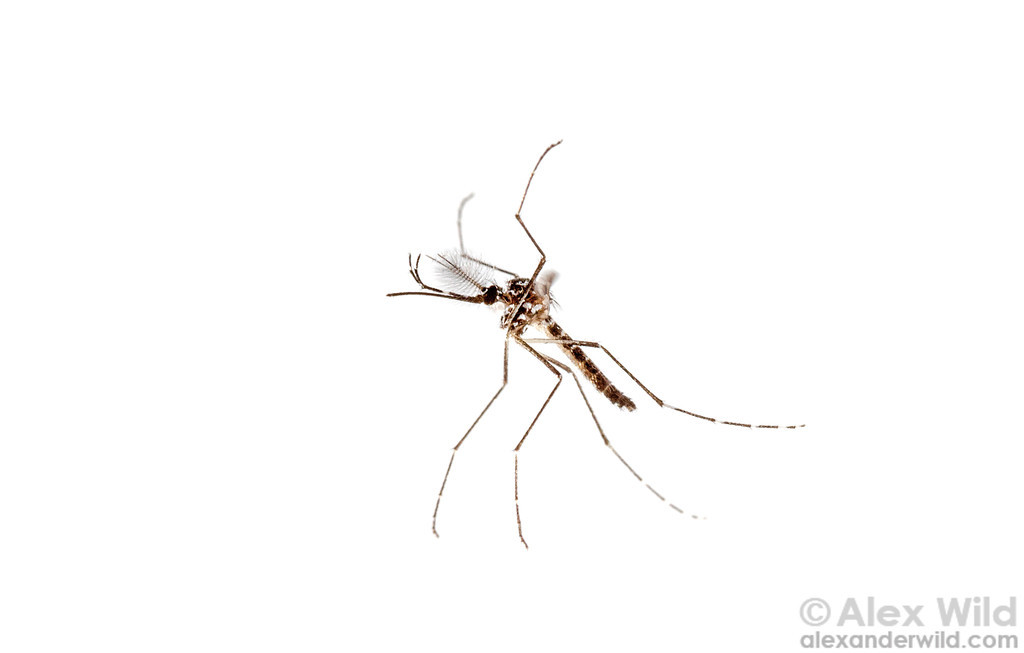 Dog Heartworm
LaCrosse Encephalitis
West Nile Virus
Zika Virus
Yellow Fever
Dengue
Chikungunya
Eastern Equine Encephalitis
St. Louis Encephalitis
Malaria
Western Equine Encephalitis
Culex Species
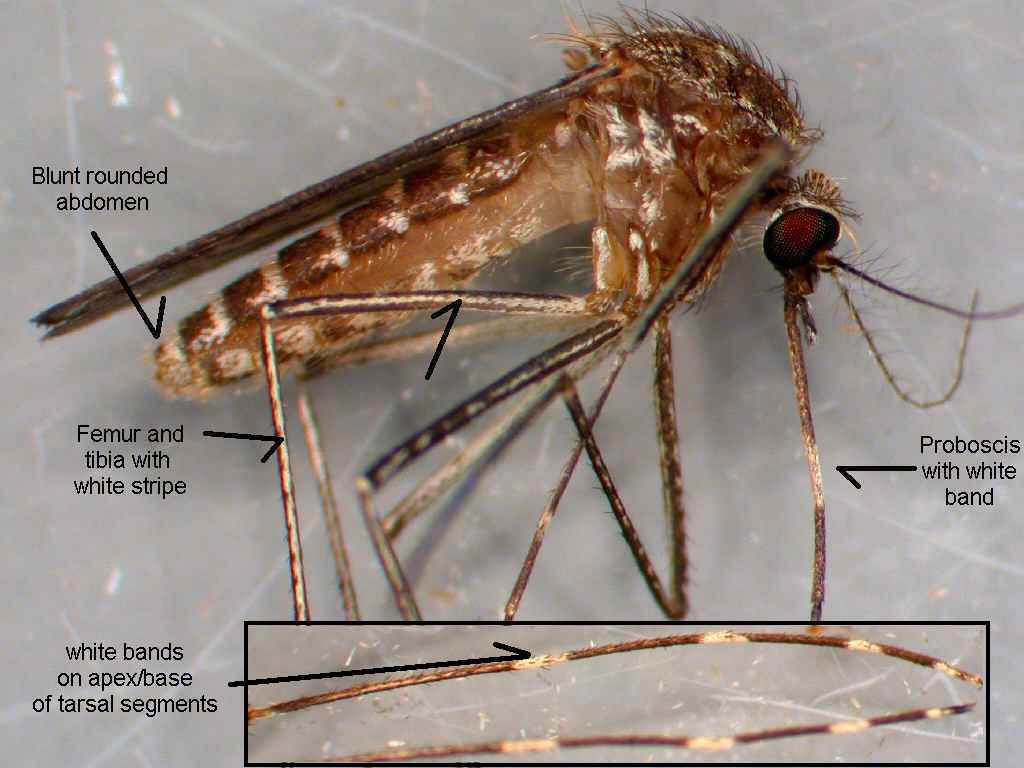 [Speaker Notes: AZ is home to over 40 species of mosquitoes- most of which, while annoying, don’t spread disease]
Culex Species
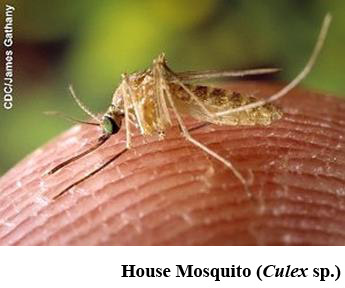 Transmits WNV and SLEV
Prefer to feed on birds
Live in or sewage systems, irrigated fields, man made containers
Dawn and dusk biters
Lay “raft” of eggs in still water
Can survive colder temperatures by hiding out indoors and other protected areas
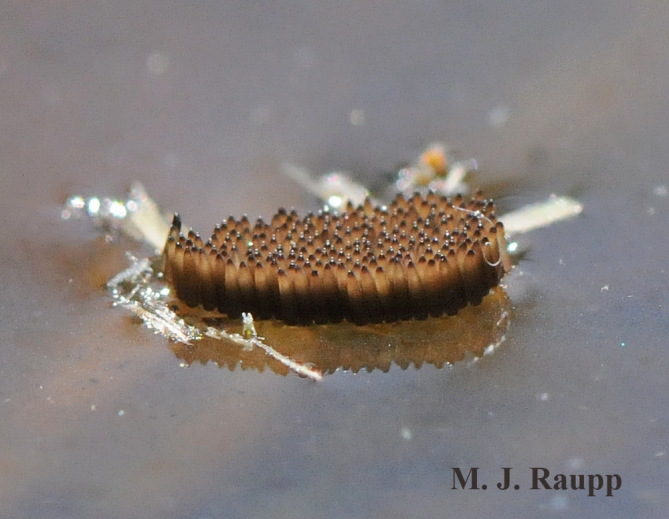 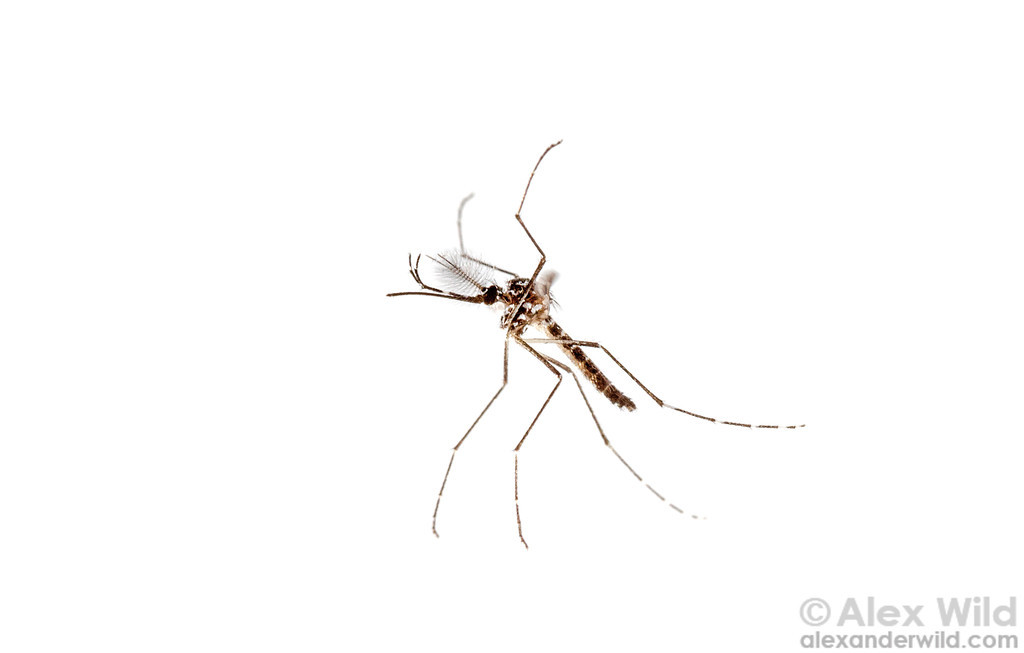 Dog Heartworm
West Nile Virus
St. Louis Encephalitis
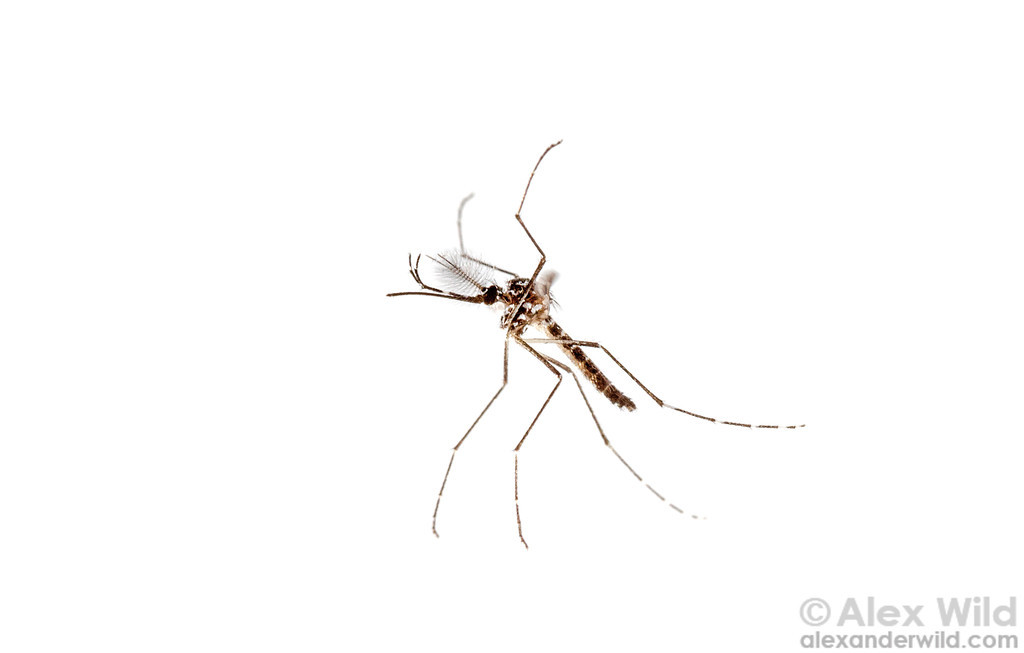 Zika Virus
Yellow Fever
Dengue
Chikungunya
Aedes Mosquitoes
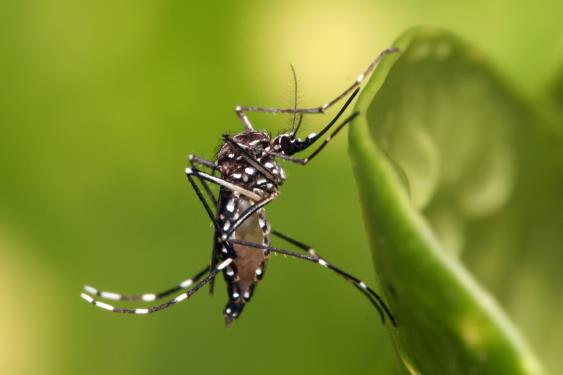 Includes many nuisance and some disease-spreading species
In AZ, are  A. aegypti and A. albopictus are vectors
Can transmit Zika, dengue, and chikungunya viruses
Prefer to feed on humans 
Daytime biters
Live in or near households
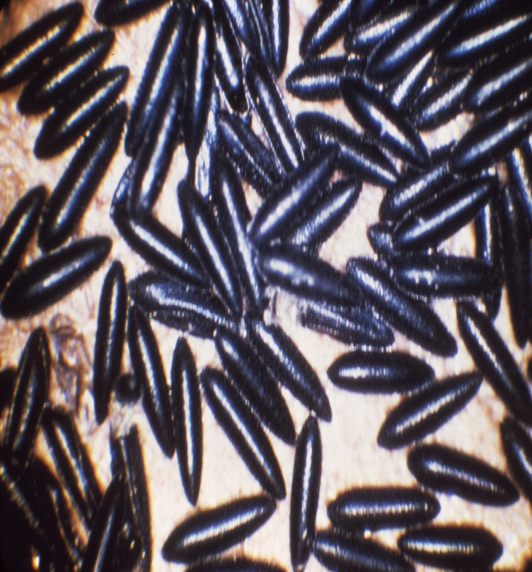 Aedes Mosquitoes
A. albopictus
Lays its eggs on flooded soil
Very aggressive
A. aegypti
Lays its eggs in containers (as small as a bottle cap)
Not very aggressive
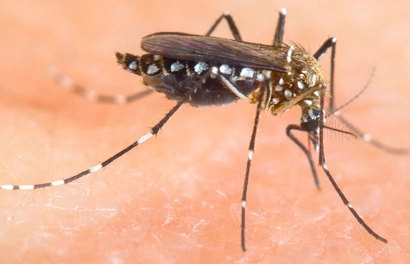 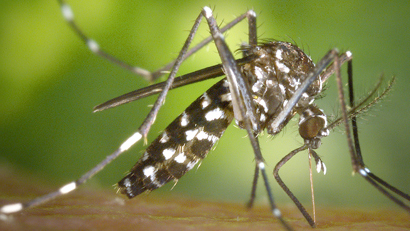 [Speaker Notes: These two look very similar- the key difference is on their “backs” (scutum)- aegypti have lyre/harp-shaped white markings, and albopictus have a white stripe

Both daytime biters, both have short flight ranges]
Difference Between Mosquitoes
Nuisance Mosquitoes
While unable to transmit disease, nuisance mosquitoes still bite humans and can cause itchy welts
Some can be very aggressive biters

Arizona has more nuisance mosquitoes than vector mosquitoes
Mosquito Control
Identify and remove breeding sites
Long sleeves & pants
Wear topical insect repellant
DEET, Picardin, Lemon oil of eucalyptus
Use screens in open windows & doors
Citronella does not work!
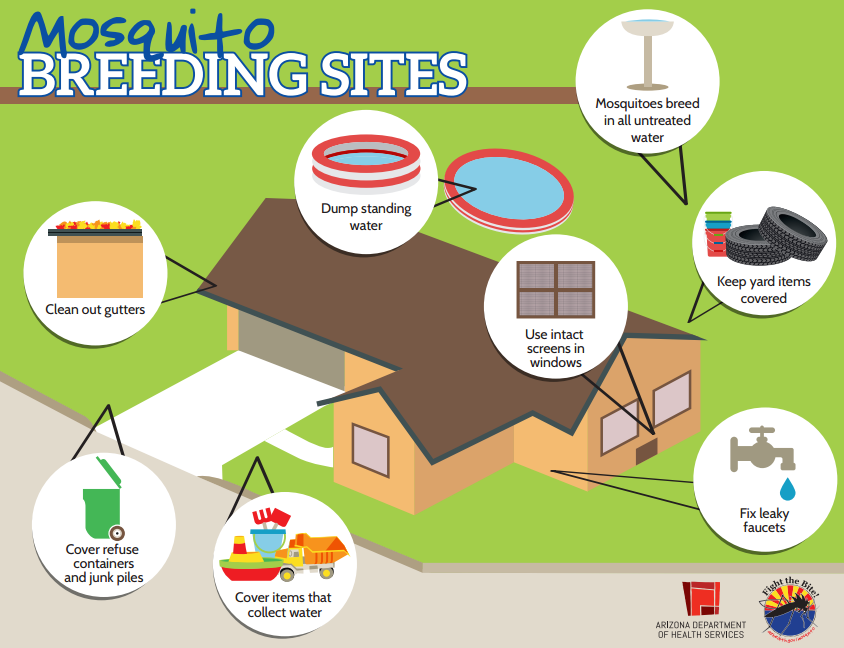 [Speaker Notes: Aedes aegypti  have short flight distances. They like to stay close to their birthplace. 
These mosquitos lay their eggs in standing water, both inside and outside of the home, so removing sources of water in and around your home will reduce mosquito breeding and help control the mosquito population. One of the best methods for source reduction is for residents to ensure there are no containers near the home that are uncovered and filled with water, or have the potential to hold water. Once a week, empty and scrub, turn over, cover, or throw out items that hold water, such as tires, buckets, planters, toys, pools, birdbaths, flowerpots, or trash containers. Check inside and outside your home. If you have any standing water that can’t be dumped, such as pools, ponds, etc., be sure to treat those with the appropriate chemicals. This will stop mosquitoes from laying eggs on your property.]
Prevention Begins at Home
Cover, turn over, throw away, or regularly clean water-holding containers
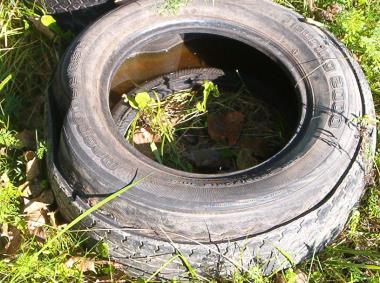 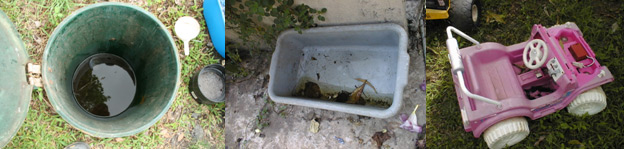 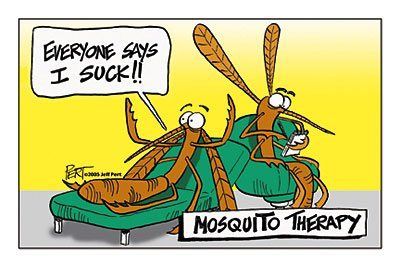